Unit 5
Naming Acids and Bases
Acids
H+
Acid – a compound that produces          ions when dissolved in                        
Examples:
Vinegar – 
Lemon juice – 
Tea – 
Ant venom –
water
Acetic acid
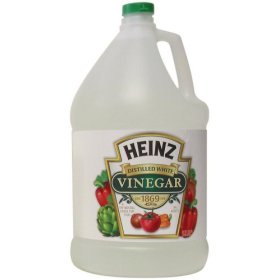 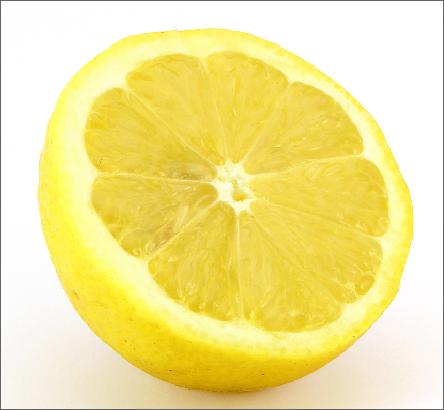 Citric acid
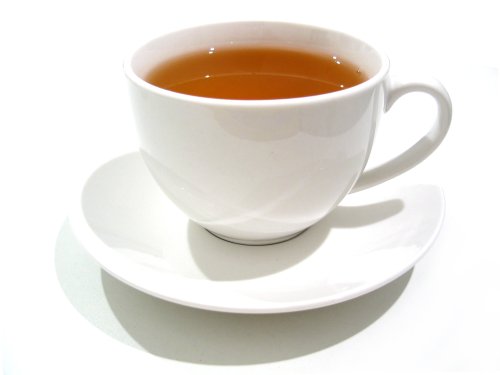 Tannic acid
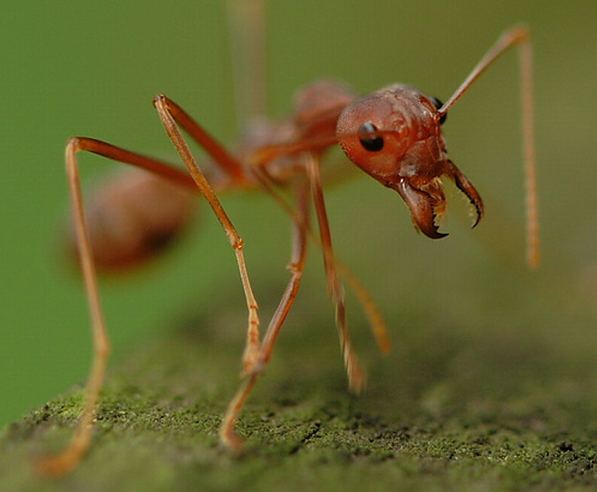 Formic acid
Properties of Acids
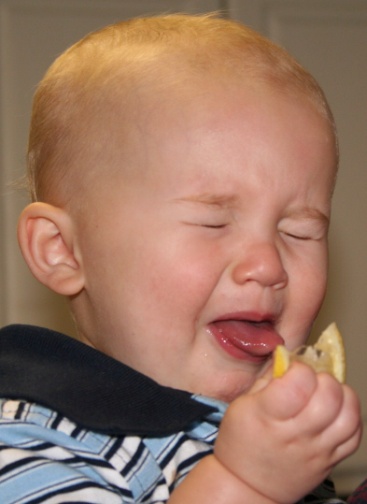 Sour
taste
  
Turns litmus paper
Reacts with metals to form          gas
                                solutions of acids are
                                           (must be mixed with water!)
Reacts with                  to form            and
Corrosive
red
H2
Aqueous
electrolytes
bases
H2O
salt
[Speaker Notes: Litmus paper is an indicator.
Electrolytes can conduct electricity.
“Salt” is not always NaCl!  It can be other ionic compounds.]
Properties of Acids
Sugar, corn syrup, modified corn starch, citric acid, tartaric acid, natural and artificial flavors, yellow 5, yellow 6, red 40, blue 1
What ingredients make these…



				
				so sour?
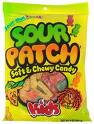 Naming Binary Acids
H + one other element
Begin with 
Use the                of the element name
Add the suffix
HCl
“hydro-”
root
“-ic”
chlor
ic
acid
hydro
Naming Binary Acids
Hydrobromic acid
HBr 

HI 

HF 
Hydroiodic acid
Hydrofluoric acid
Naming Ternary Acids
H + polyatomic ion
Begin with                                          ion without 
the

Add suffix             if there was an  
Add suffix                 if there was an  

HNO3 
polyatomic
ending
-ate
-ic
-ous
-ite
Nitrate
Nitric acid
Naming Ternary Acids
Chloric acid
HClO3 

H3PO3 
 
H2CO3 
Phosphorous acid
Carbonic acid
Bases
OH-
Base – a compound that produces              ions 
                                     when dissolved in                        
Examples:
Milk of Magnesia – neutralizes stomach acid

Drain cleaner–
(hydroxide)
water
Magnesium hydroxide
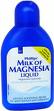 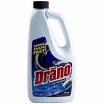 Sodium hydroxide
Naming Bases
polyatomic
Use the same rules as for                                        ions (name the cation, then name the anion)

NaOH 

Ca(OH)2 

KOH 
Sodium hydroxide
Calcium hydroxide
Potassium hydroxide